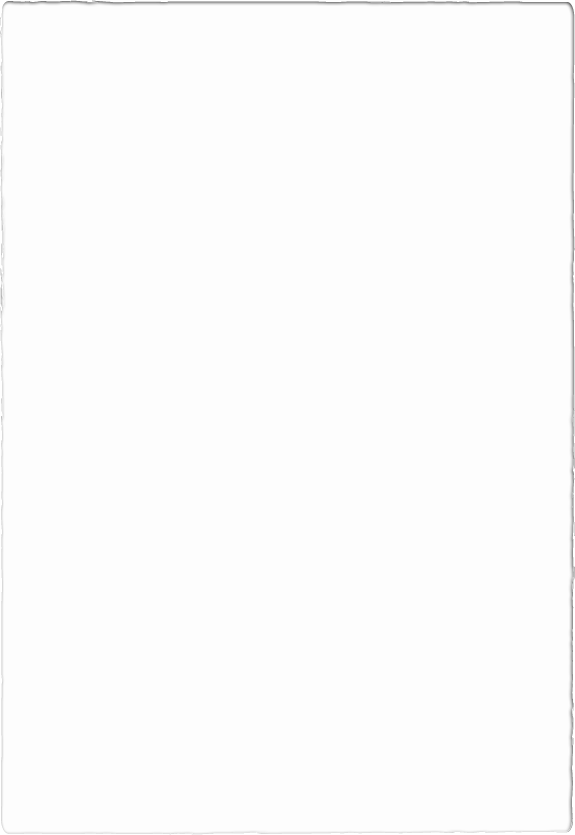 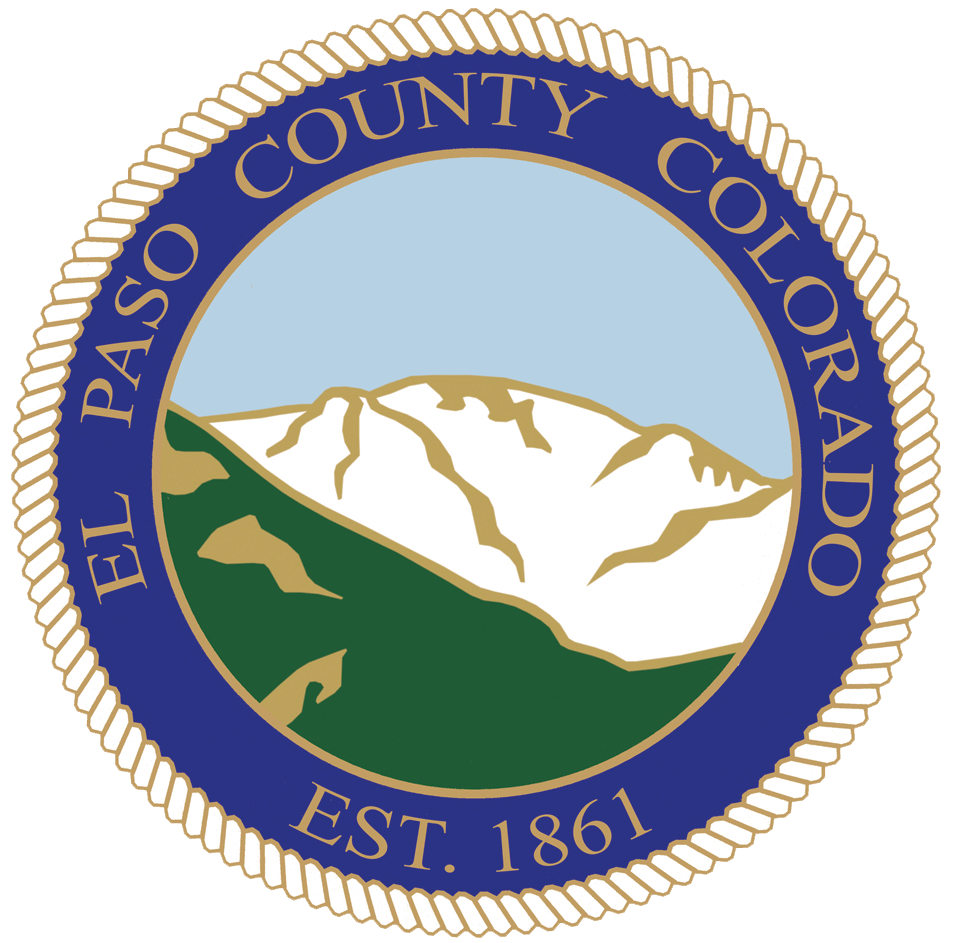 Board of County Commissioners State Legislative Session Update
Brandon J. Wilson, Officer
El Paso County Strategic Initiatives Division
February 25, 2020
General Assembly Statistics
Seventh full week of the 2020 legislative session
503 bills have been introduced (as of Monday)
House Bills – 321
Senate Bills – 182
El Paso County is tracking 151 bills (as of this morning)
House Bills – 108
Senate Bills – 43
2
Update on House & Senate Bills Previously Discussed
HB20-1065: Harm Reduction Substance Use Disorders
HB20-1081: Multilingual Ballot Access
HB20-1089: Employee Protection Lawful Off-duty Activities
HB20-1197: 2-1-1 Statewide Human Services Referral System
SB20-161: Pretrial Release
3
Board gave direction during February 18 meeting to oppose, unless bill was amended to allow local boards’ of health to retain local control in establishing a needle exchange.
Bill was heard in the House Health & Insurance committee on February 19 and was referred (as amended) to the Committee on Appropriations on a 6-4 vote.
Amendments were not favorable to stance on local control held by El Paso County and Board of Health.
Official Letter of Opposition has been drafted and will be provided to our lobbyist upon approval.
Committee hearing in Appropriations has not been scheduled.
Update on HB20-1065: Harm Reduction Substance Use Disorders
4
The bill requires county clerks to provide translations of all county and local level ballot content if a minority language ballot is required in their county.
For the general election held in November 2020, and for every general and statewide odd-year election that follows, the bill requires the department and county clerks to coordinate in offering a minority language sample ballot and an in-person ballot (when requested). 
Per the Fiscal Note, the cost to county clerks could range from roughly $45,000 for a small county to $350,000 and above for a large county. Clerk & Recorder thinks number for EPC would be closer to $150,000.
Bill was referred to the Committee of the Whole on February 21.
Update on HB20-1081: Multilingual Ballot Access
5
Board gave direction during February 18 meeting to oppose.
Bill was heard in the House Committee on Business Affairs & Labor on February 19 and was postponed indefinitely on a 10-0 vote. 
A memo released from the Department of Public Health and Environment (CDPHE) on February 6 helped persuade members of the committee to vote no on the bill.
The memo explained that there’s not a reliable test that can tell the difference between someone who is impaired from THC versus someone who tests positive but is not impaired.
There were also concerns raised about workplace safety, especially in industries governed by federal safety regulations.
Update on HB20-1089: Employee Protection Lawful Off-duty Activities
6
Board gave direction during February 18 meeting to support amended version of bill. 
Bill was heard on February 19 in House Committee on Public Health Care & Human Services. The bill passed on a 13-0 vote and was referred (as amended) to the Committee on Appropriations.
Statewide human services referral services will not include the operation of the statewide child abuse reporting hotline system or the reporting hotline for adult protective services referrals.
Update on HB20-1197: 2-1-1 Statewide Human Services Referral System
7
Two El Paso County legislators are listed as primary sponsors of the bill – Sen. Bob Gardner and Sen. Pete Lee.
The bill requires each judicial district to implement a pretrial release assessment process to assess arrested persons as soon as practicable but no later than 24 hours after admission to a detention facility. 
One “big ticket” item in this bill is the potential of counties having to provide mental health services for defendants while they’re on pretrial.
Attorney General Phil Weiser estimates that statewide pretrial services will cost $6,500,000 per year. 
Amount covers full implementation but would likely increase over time to cover ongoing costs related to salaries, health insurance, and other administrative and personnel costs.
Update on SB20-161: Pretrial Release
8
The Governor’s office has only set aside $5,000,000 for both pretrial services and to implement 48-hour (SB20-172)  bond hearings.
Underfunded mandate in which El Paso County will be required to absorb any costs not covered by the state. 
Impact to El Paso County could be in the ballpark of $1,000,000.
Update on SB20-161: Pretrial Release
9
House & Senate Bills of Interest
HB20-1017: Substance Use Disorder Treatment In Criminal Justice System
HB20-1319: Prohibit Sale Of Flavored Nicotine Products
SB20-162: Changes Related To Federal Family First Policy
SB20-163: School Entry Immunization
SB20-172: Bail Hearing Within 48 Hours Of Arrest
Bill of Note: Paid Family & Medical Leave
10
HB20-1017: Substance Use Disorder Treatment In Criminal Justice System
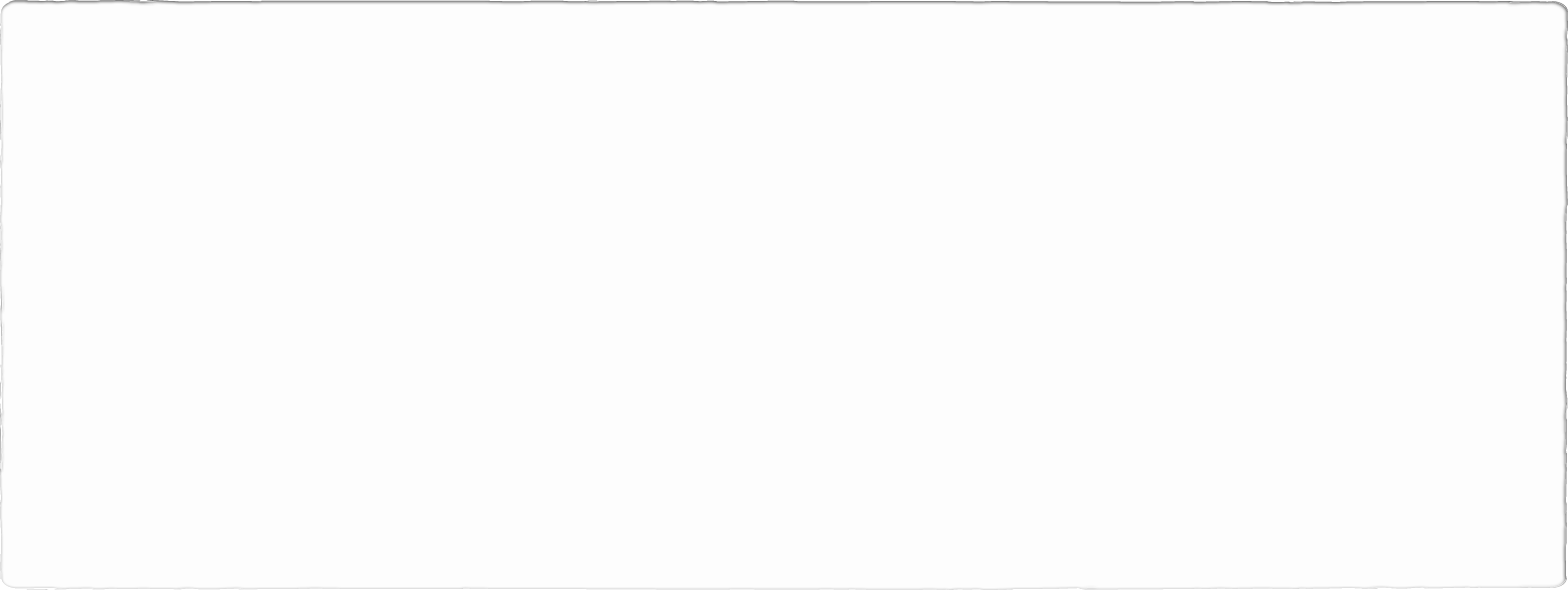 Prime Sponsors: Rep. Leslie Herod, Rep. Chris Kennedy, Sen. Kerry Donovan, Sen. Kevin Priola.
Bill was introduced on January 8 in the House and was assigned to Public Health Care & Human Services + Appropriations. Was referred (amended) to Appropriations on February 12.
The bill requires the department of corrections, local jails, multijurisdictional jails, municipal jails, and state department of human services facilities to make available at least one opioid agonist and one opioid antagonist to a person in custody with an opioid use disorder throughout the duration of the person's incarceration or commitment.
The bill requires county jails to ensure that continuity of care is provided to inmates prior to release. This includes scheduling appointments with the person's health provider; ensuring treatment services are available; providing post-release resources; ensuring the person's Medicaid is reinstated, where applicable; and, if the person has a history of opioid use disorder, developing a medication-assisted treatment plan and providing an opioid antagonist to the person.
Estimated cost for El Paso County to implement requirements of this bill is roughly $400,000.
Per the Fiscal Note, the bill appropriates $1,150,000 from the General Fund to DHS.
11
HB20-1319: Prohibit Sale Of Flavored Nicotine Products
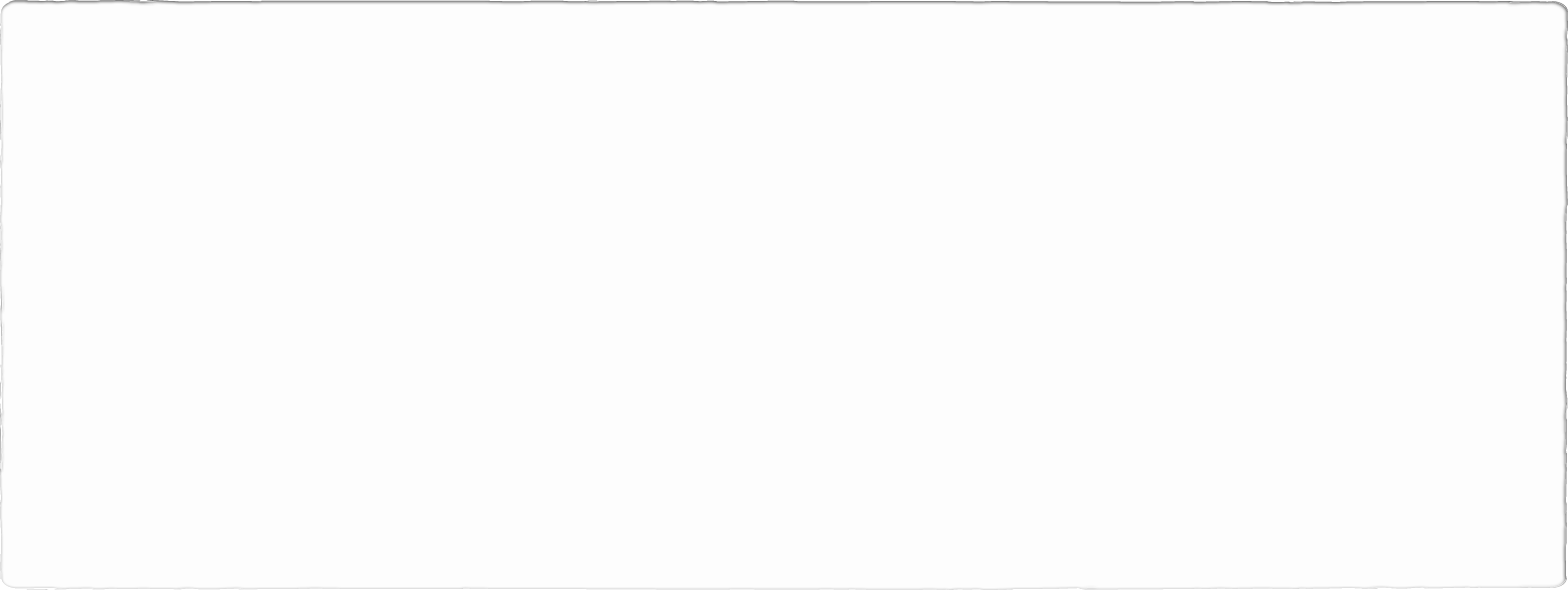 Prime Sponsors: Rep. Yadira Caraveo, Rep. KC Becker, Sen. Rhonda Fields, Sen. Kevin Priola.
Bill was introduced on February 21 and assigned to House Health & Insurance.
Colorado has the nation’s highest teen vaping rate.
Aspen, Boulder, Carbondale, Glenwood Springs, and Snowmass Village have all banned flavored tobacco products.
On and after September 1, 2020, the bill prohibits the sale of flavored cigarettes, tobacco products, and nicotine products, including flavored electronic cigarettes, and products intended to be added to cigarettes, tobacco products, or nicotine products to produce a flavor other than tobacco.
El Paso County Public Health has not taken an official position on the bill, but their Board has taken a position in favor of laws that protect youth from nicotine and tobacco.
12
SB20-162: Changes Related To Federal Family First Policy
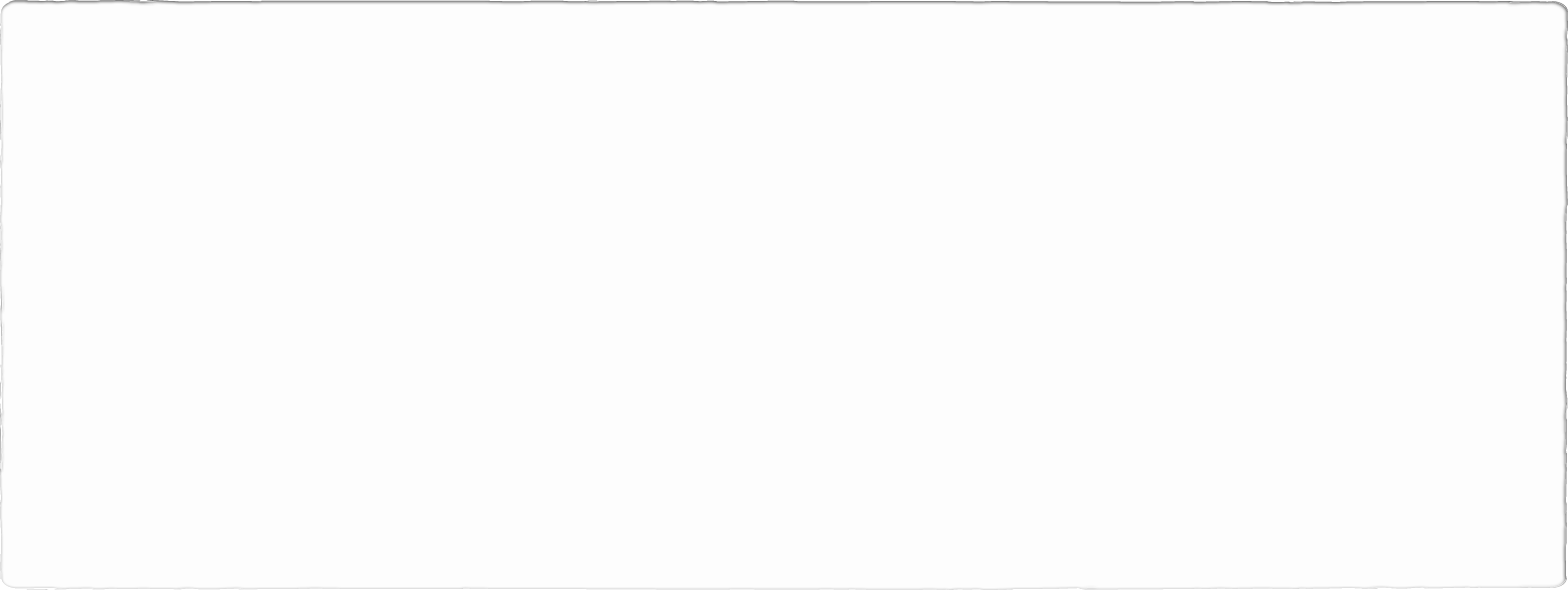 Prime Sponsors: Sen. Bob Rankin, Sen. Dominick Moreno, Rep. Serena Gonzales-Gutierrez
The bill updates Colorado's statutory provisions related to foster care prevention services and supports (prevention services) in the context of the federal "Family First Prevention Services Act.”
Funding formula is currently an 80/20 split, which the state is trying to change.
Any increase in what counties would be required to contribute would be extremely detrimental.
CCI unanimously opposes current form of this bill, as does our DHS Executive Director.
Assigned to Senate Judiciary. No committee hearing scheduled.
13
SB20-163: School Entry Immunization
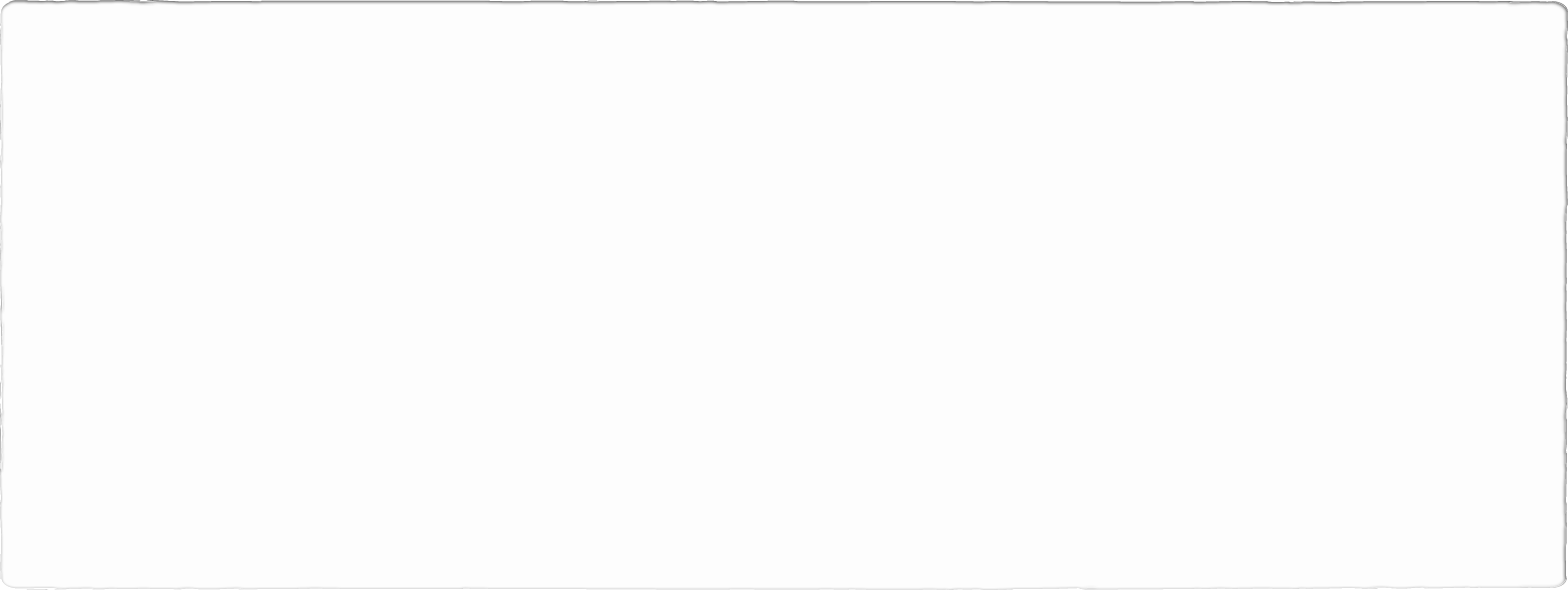 Prime Sponsors: Sen. Julie Gonzales, Sen. Kevin Priola, Rep. Kyle Mullica
The bill directs the Department of Public Health and Environment (CDPHE) to make modifications to school entry immunization documents and processes.
Colorado has one of the lowest vaccination rates in the nation among kindergarteners (87.4%). The bill sets a statewide immunization goal of 95%.
It creates a standardized form for parents who want to exempt their children (medical, religious, personal). As an alternative, parents would be able to watch a state-issued online educational video.
Information in exemption forms would be kept in a confidential statewide database to help public health officials protect people from an outbreak. The legislation says that parents can opt out of having their children included in the database.
Bill was heard in the Senate Health & Human Services committee on February 19 and passed on a 3-2 vote.
14
SB20-172: Bail Hearing Within 48 Hours Of Arrest
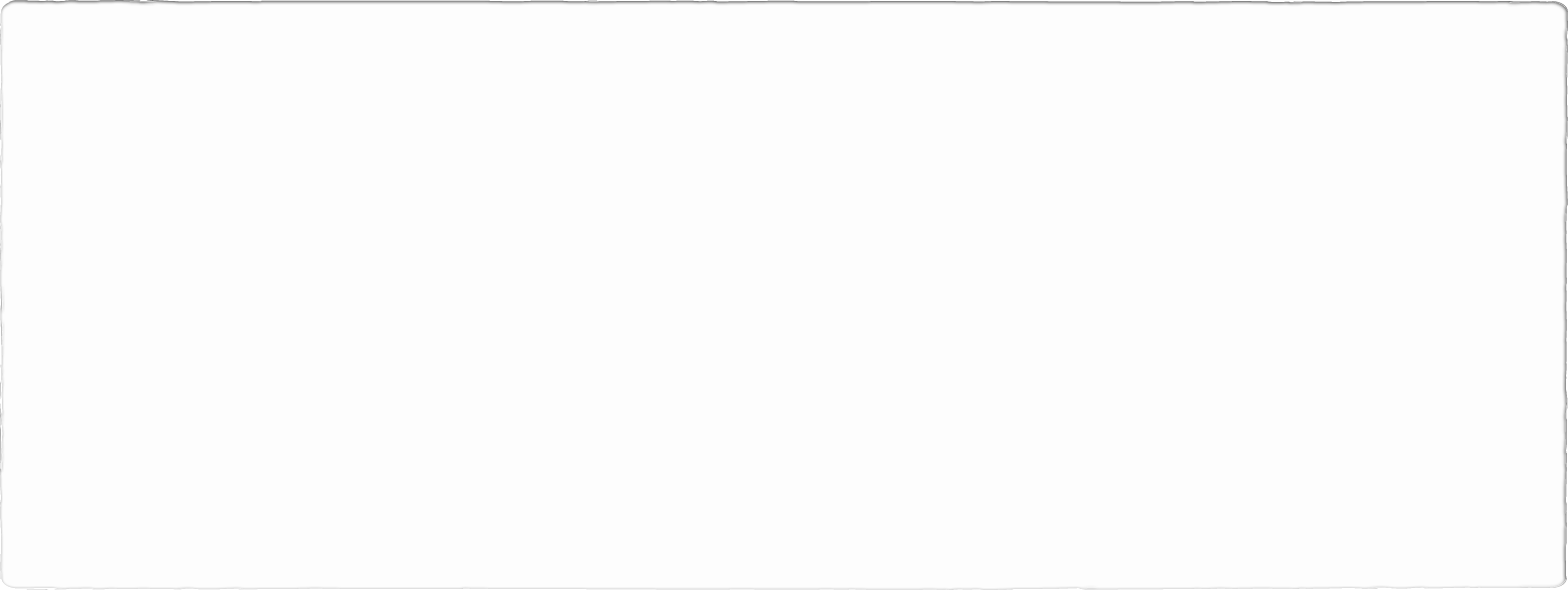 Prime Sponsors: Sen. Pete Lee, Sen. Vicki Marble, Rep. Leslie Herod, Rep. Matt Soper.
Bill introduced on February 18 and assigned to Senate Judiciary committee.
The bill requires that a court hold a bond setting hearing within 48 hours after an arrestee arrives at a jail or a holding facility. 
The bill creates the position of a bond hearing officer in the Judicial Department to conduct weekend and legal holiday bond hearings via an interactive audiovisual device that provides the public with the opportunity to view the hearing. 
The bill creates the County Assistance for Bond Hearings Grant Program in the Office of the State Court Administrator in the Judicial Department. 
Fiscal Note predicts an increase to local government costs and workload. Specifically, District Attorneys and County Sheriffs.
Bill was heard in Senate Judiciary Committee on February 24.
15
Bill of Note: Paid Family & Medical Leave
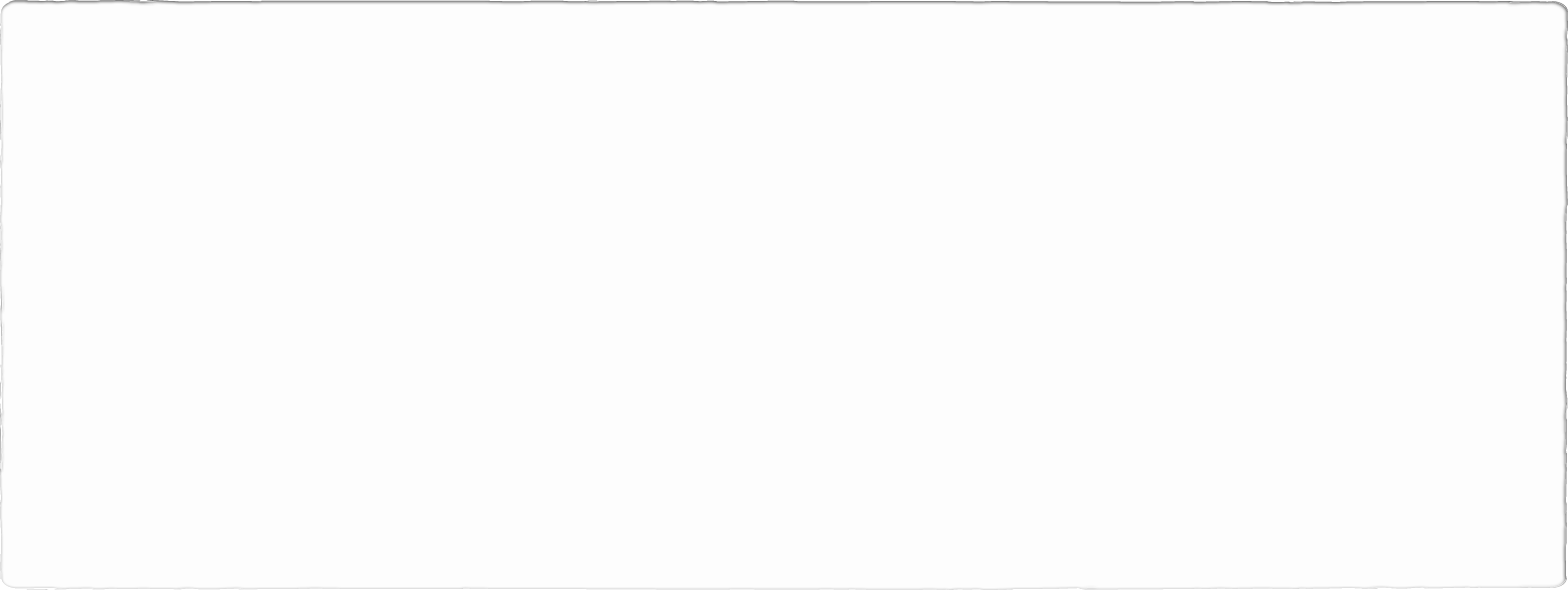 Prime Sponsors: Sen. Faith Winter, Sen. Angela Williams, Rep. Monica Duran, Rep. Matt Gray.
No bill number assigned
Bill requires an employer to provide paid family and medical leave to its employees.
The employer may satisfy this requirement through a self-funded plan or by obtaining a paid family and medical leave insurance from an insurer.
An employer that is also a local government may opt out of the requirements of the bill through an affirmative vote of the local government’s governing body.
Will read through bill language and provide update during my next Board update.
16
Letters of Support & Opposition
HB20-1197: 2-1-1 Statewide Human Services Referral System (Support)
HB20-1065: Harm Reduction Substance Use Disorders (Oppose)
HB20-1089: Employee Protection Lawful Off-Duty Activities (Oppose)
HB20-1287: Colorado Rights Act (Oppose)
17
QUESTIONS/COMMENTS?